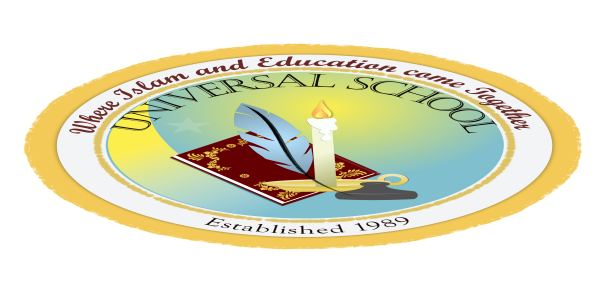 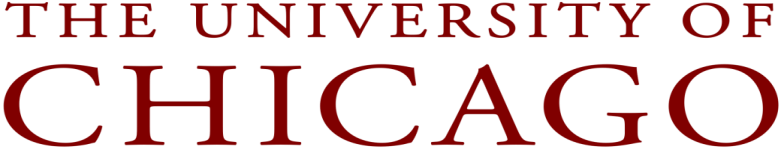 Integrating Skills & Lesson Planning Practices for Classrooms
Presented by:                                                      Mutazz Alabd, MA                                            Universal School
Lesson Plans  الخُطَطُ التدريسية
My Beliefs about a successful classroom. قناعاتي كمُعلِّم
Objectives ما هي أهدافي؟
Who are my Students? الفئة الطلابية المستهدفة
Materials and other resources used المواد والمصادر .
Topic & Activities الموضوع والنشاطات
Before Class قبل الصف
During Class أثناء الصف
After Class  بعد الصف
Objectives tips الأهدافُ المرجُوَّة
Write Measurable/Feasible Objectives ضع أهدافًا واقعيَّة. 
Use Action Verbs استخدم أفعالاً تدلُّ على الحركة والممارسة. 
Identify the noun/thing students need to learn.
ضعْ اسم الهدف بوضوح
مثال: حالةُ جمع المذكر بعد حرف الجر
Identify the level of knowledge you want. 
حدِّدْ مستوى المعرفة المرجوَّة.
Lesson Plan Steps عناصرُ الخُطَّة
Timeline. التسلسُل الزمني والموضوعي
Time Allocated زمن النشاط
Teacher Tasks ما هي مهام المعلم؟
Students Tasks ما هي مهام الطالب؟
Types of Interaction ما هي أنماط التفاعل؟
Purpose/Objective الأهداف الجزئية والكلية